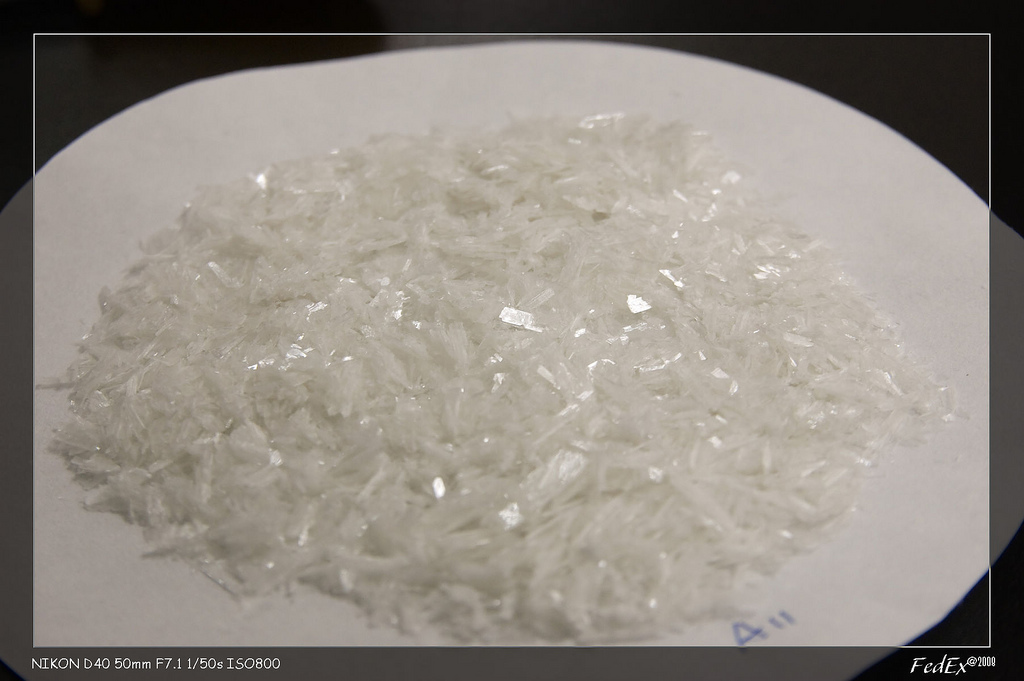 Synthesis of acetanilide
Methemoglobin (Met Hb)
Side effect of acetanilide
In this experiment, acetanilide would be prepared from aniline by acetylating it with acetic anhydride in the presence of concentrated Hcl and un hydrous Sodium acetate
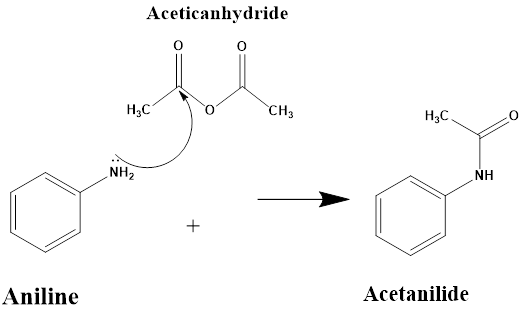 Principle
Both  aniline  & acetic un hydride are somewhat  viscous liquids, so simply mixing them together does not result in the efficient formation of acetanilide.
Therefore, a solvent is used (water) to dissolve and evenly disperse the reactants in it.
 
 
Aniline is not soluble in water, so concentrated HCl is added in order to dissolve it.
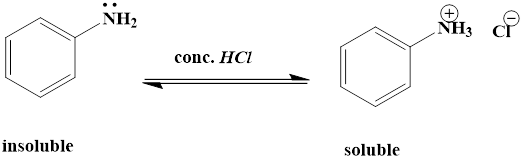 Only the free aniline can act as nucleophile, why?
Therefore, Sodium acetate will used in order to shift the reaction below to the left.
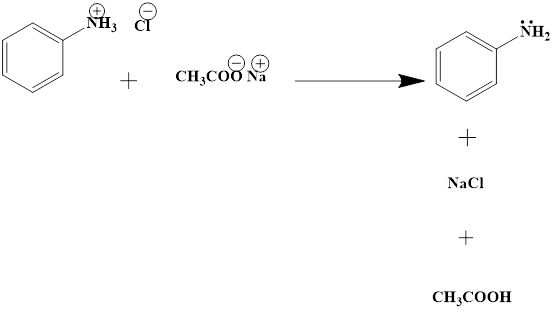 Scheme of reaction
Procedure  
Conical flask A    1
Mix (2ml) of aniline with (4ml) of distilled water & drop wise of concentrated HCl.
Conical flask B  2
 Dissolve (2.4gm) of un hydrous sodium acetate in (10ml) of distilled water, then add (6ml) of acetic anhydride.
3- Immediately Transfer the content of conical flask B to the content of conical flask A with shaking. 
4-Cool the mixture (fridge) or add crushed ice until white crystals start to precipitate.
5-Filter the product and wash it with water.
6-Re crystallizes the acetanilide with minimum volume of hot distilled water, and then filters it.
7-Allow the product to dry at room temperature. 
8-Calculate the percent of yield.